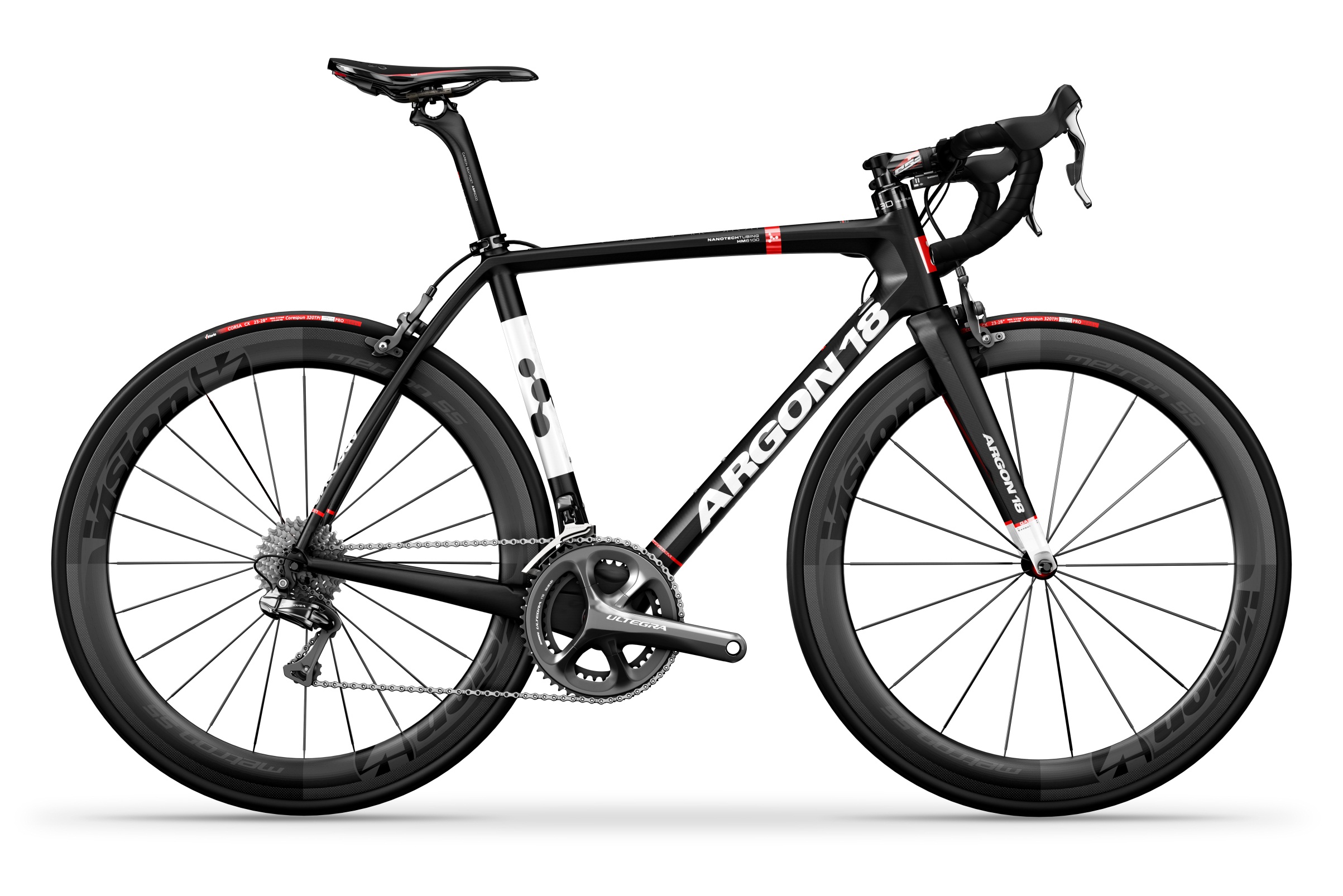 Nitrogen Cycle
GHS S3 Biology
NITROGEN 14
Learning Objectives
State the importance of nitrogen to living things
Outline the stages of the nitrogen cycle
Describe the human impact on the nitrogen cycle
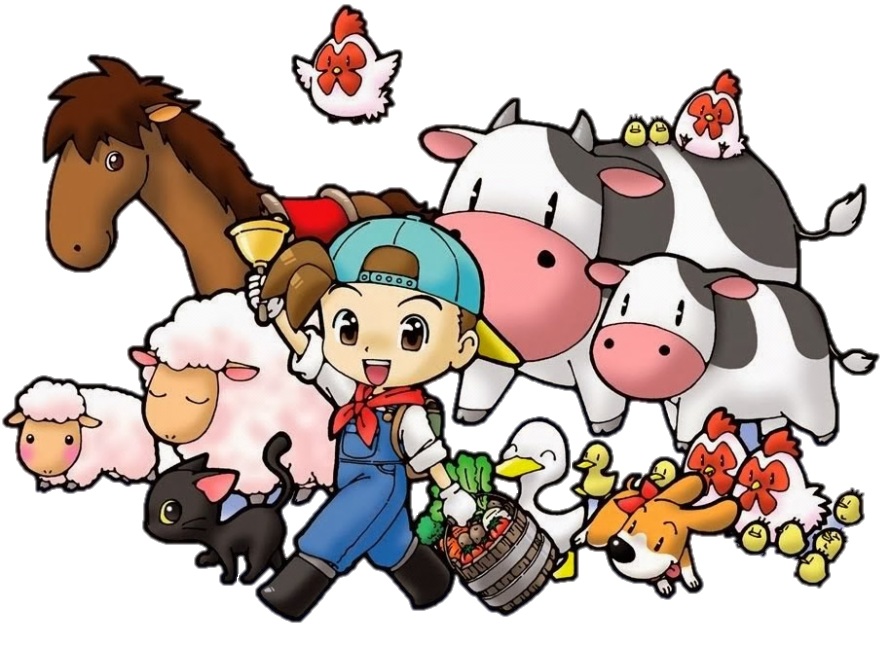 Why do plants need nitrogen?
Mainly to make proteins
Also DNA

Plants without nitrogen do not grow well. In agriculture, this means a low yield.
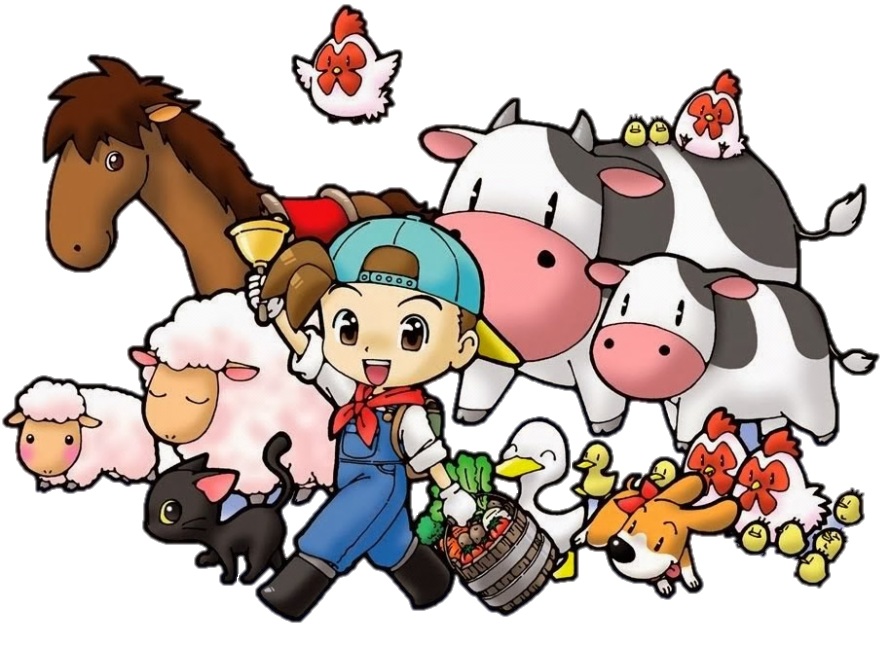 The Nitrogen Cycle
Decompostion
Nitrifying Bacteria
Denitrifying Bacteria
Lightening
Nitrogen-fixing Bacteria
Fertilisers